Some slides for Michelplease take what you like
Max Klein (klein@ifh.de)
The 10-100 GeV Energy Scale [1968-1988]
(--)
pp
Drell Yan
Charm
W,Z
Jets
lh
e+e-
SU(2)L x U(1)
       QCD
Quarks 
Neutral currents
Singlet eR
Asymptotic Freedom
Charm
3 colours
Gluon Jets
The Fermi Scale [1985-2012]
pp
b quark
top quark
MW (H?)
Tevatron
ep
e+e-
The Standard
Model Triumph
MZ , sin2 
3 neutrinos
h.o. el.weak (t,H?)
gluon
h.o. strong 
c,b  distributions
high parton densities
LEP/SLC
HERA
CKM - B factories
The TeV Scale [2010-2035..]
pp
W,Z,top
Higgs??
New Particles??
New Symmetries?
LHC
ep
e+e-
New Physics
ttbar
Higgs??
Spectroscopy??
High Precision QCD
High Density Matter
Substructure??
eq-Spectroscopy??
ILC/CLIC
LHeC
CKM - superB
Leptons and Quarks
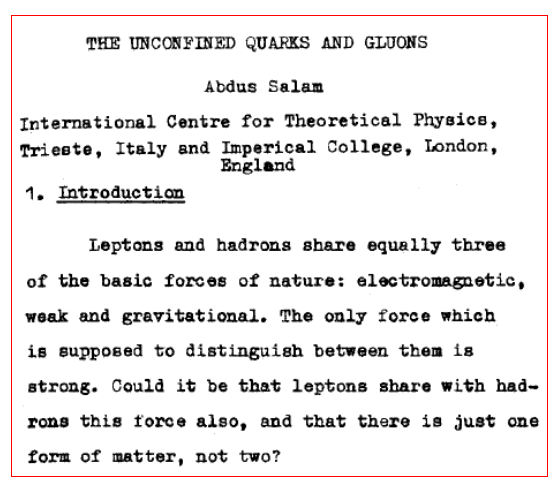 A. Salam ICHEP Tbilissi 1976
History of DIS
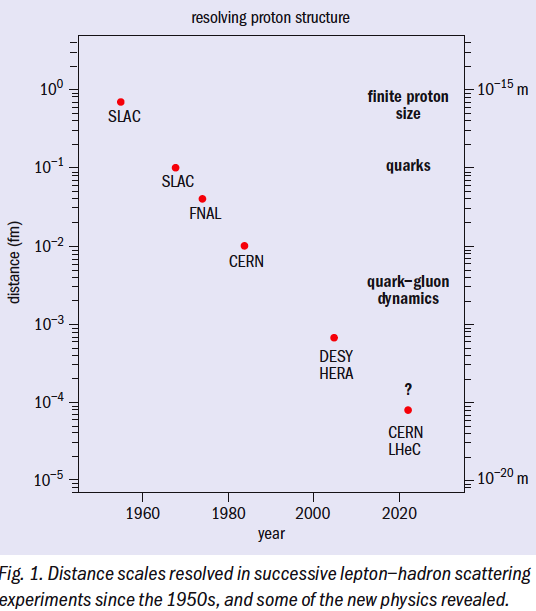 You notice this points to ~2020
to stay on a steady path in history…










From M.Klein, P.Newman
CERN Courier 4/09
http://cerncourier.com/cws/article/cern/38298
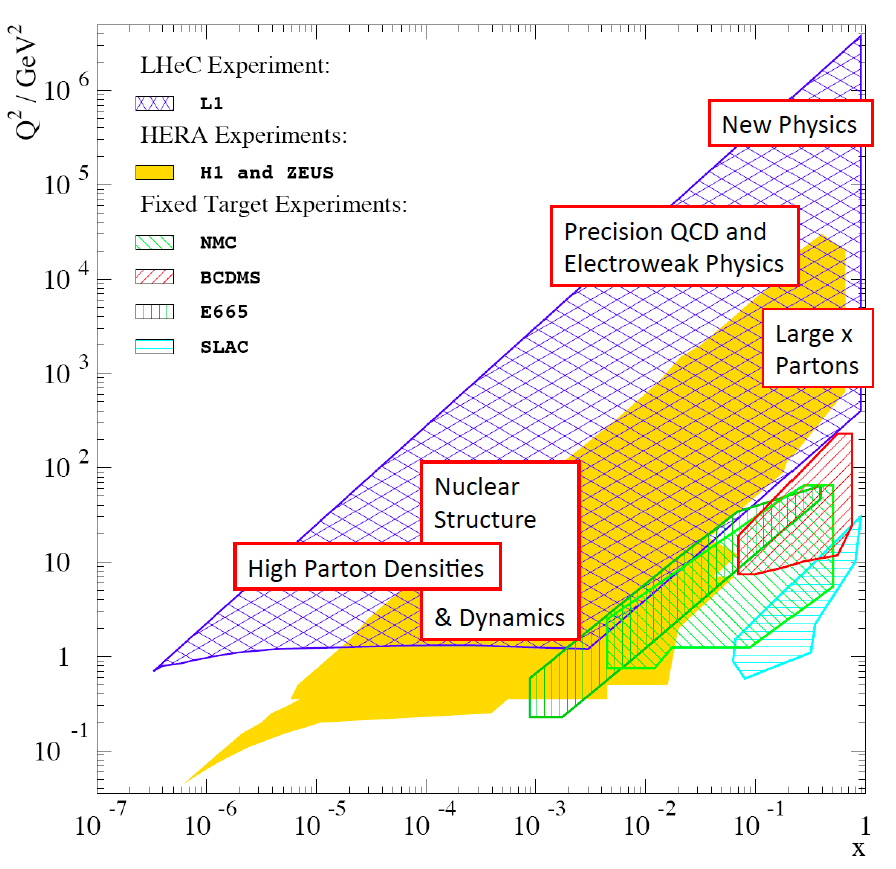 Q2-x
Linac-Ring configuration
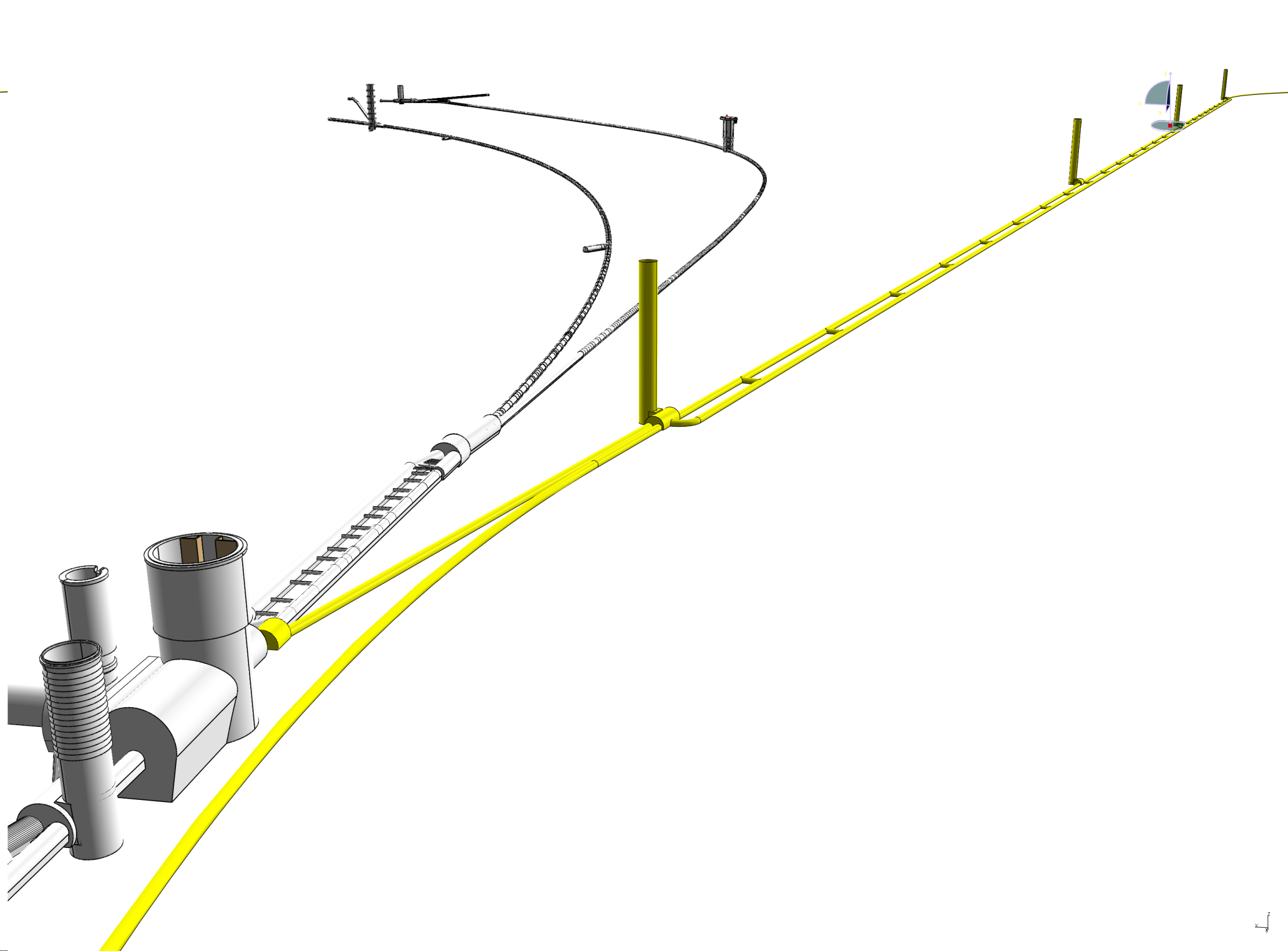 Note: CLIC x LHC ~1030
due to different time
structure (0.5 vs 50ns)
Baseline: Energy Recovery Linac   
 60 GeV Power=100MW    1033cm-2s-1
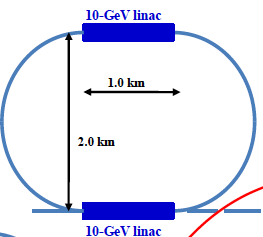 Tentative sketch